15-122: Principles of Imperative Computation
Lecture 07: Sorting

February 05, 2024
Today…
Last lecture:
Binary search
Algorithm, implementation, safety and correctness proofs, and the logarithmic advantage 

Today’s lecture:
Sorting
Divide & conquer, selection sort, merge sort, quick sort & stable sorting 

Announcements:
Written assignment 4 is due tomorrow by 9:00PM
Programming assignment 4 is due on Thursday, Feb 8 by 9:00PM
Midterm 1 is on Feb 15
1
Divide and Conquer
2
Searching an n-element Array
Linear Search
Binary Search
Check an element
If not found,search an (n-1)–element array
Check an element
If not found, search an (n/2)–element array
log n
n
Huge benefit bydividing the problem
(in half)
O(n)          O(log n)
Sorting an n-element Array
Can we do the same for sorting an array?
We can work on:
The full problem 
Or parts of the problem (e.g., two halves) and combine results
Divide & Conquer
Naïve
4
Sorting an n-element Array
5
Selection Sort
6
Sorting an Array
Reorder the elements to put them in increasing order
Duplicate elements are allowed








There are many algorithms to sort arrays
Let us start with a simple one, namely, selection sort
A:
A:
7
Selection Sort
Find element that shall go in A[0]
Smallest element in A[0, n)

Swap it with A[0]

Find element that shall go in A[1]
Smallest element in A[1, n)

Swap it with A[1]

… carry on …

Stop when A is entirely sorted
A:
A:
A:
A:
A:
8
Selection Sort
We need two operations:
Find the minimum of an array segment A[lo, hi) & return its index





Swap two elements of an array (given their indices)
A[lo,hi) can’t be empty
int find_min(int[] A, int lo, int hi)
//@requires 0 <= lo && lo < hi  && hi <= \length(A);
/*@ensures lo <= \result && \result < hi
              && le_seg(A[\result], A, lo, hi); @*/ ;
That’s A[\result] ≤ A[lo, hi)
// swaps A[i] and A[j]; all other elements are unchanged
void swap(int[] A, int i, int j)
//@requires 0 <= i && i < \length(A);
//@requires 0 <= j && j < \length(A);
returns no value
swap modifiesinput array
9
Selection Sort
Let’s capture our intuition about how it works in code
Generalization: sort array segment A[lo, hi)
sort modifiesinput array
A[lo,hi) can be empty
void sort(int[] A, int lo, int hi)
//@requires 0 <= lo && lo <= hi  && hi <= \length(A);
//@ensures is_sorted(A, lo, hi);
{
  for (int i = lo; i < hi; i++)
  {
    int min = find_min(A, i, hi);
    swap(A, i, min);
  }
}
10
Cost of Selection Sort
find_min(A, lo, hi)
Finds the minimum of an array segment A[lo, hi)
and returns its index
It scans the entire segment once
			Cost: O(hi – lo)
Note that it makes hi - lo - 1 comparisons
The number of comparisons is a convenient proxy for our unit of cost

swap(A, i, j)
Simply swaps values at two indices
			Cost: O(1)
int find_min(int[] A, int lo, int hi) {
  int mini = lo;
  for (int i = lo+1; i < hi; i++) {
    if (A[i] < A[mini])
      mini = i;
  }
  return mini;
}
Contractsomitted
void swap(int[] A, int i, int j) {
  int tmp = A[i];
  A[i] = A[j];
  A[j] = tmp;
}
Contractsomitted
11
void sort(int[] A, int lo, int hi) {
  for (int i = lo; i < hi; i++)  {
    int min = find_min(A, i, hi);
    swap(A, i, min);
  }
}
Cost of Selection Sort
Assume array segment A[lo, hi) has length n
The loop runs n time
At each iteration,
Call find_min on segment of length j = hi - i
It makes j-1 comparisons
j ranges over 1, …, n
Call swap
It makes no comparisons

Number of comparisons to sort an n-element array segment

(n-1) + … + 0  =  ∑j=0n-1 j  =  n(n-1)/2
Contractsomitted
Carl Friedrich Gausscame up withthis formulawhen he was9 years old
 O(n2)
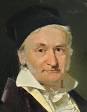 Selection Sort Cost: O(n2)
12
Selection Sort
Is this code safe and correct?
void sort(int[] A, int lo, int hi)
//@requires 0 <= lo && lo <= hi  && hi <= \length(A);
//@ensures is_sorted(A, lo, hi);
{
  for (int i = lo; i < hi; i++)
  {
    int min = find_min(A, i, hi);
    swap(A, i, min);
  }
}
Selection Sort Cost: O(n2)
13
int find_min(int[] A, int lo, int hi)
//@requires 0 <= lo && lo < hi  && hi <= \length(A);
/*@ensures … @*/ ;
Is this Code Safe?
find_min(A, i, hi)
To show: 0 ≤ i < hi ≤ \length(A)
hi ≤ \length(A)	by line 2
i < hi				by line 5
0 ≤ i				oops!  we need the usual loop invariant
//@loop_invariant lo <= i;	then
0 ≤ lo	by line 2
lo ≤ i		by new LI
0 ≤ i		by math
void sort(int[] A, int lo, int hi)
//@requires 0 <= lo && lo <= hi  && hi <= \length(A);
//@ensures is_sorted(A, lo, hi);
{
  for (int i = lo; i < hi; i++)
  {
    int min = find_min(A, i, hi);
    swap(A, i, min);
  }
}

14
int find_min(int[] A, int lo, int hi)
//@requires 0 <= lo && lo < hi  && hi <= \length(A);
/*@ensures lo <= \result && \result < hi
              && le_seg(A[\result], A, lo, hi); @*/ ;

void swap(int[] A, int i, int j)
//@requires 0 <= i && i < \length(A);
//@requires 0 <= j && j < \length(A);
Is this Code Safe?
swap(A, i, min)
To show: 0 ≤ min < \length(A)
0 ≤ i			by lines 2 and 6
i ≤ min		by postconditions of find_min
min < hi		by postconditions of find_min
hi ≤ \length(A)	by line 2


To show: 0 ≤ i	         && i < \length(A)
	(just proved for find_min)
0 ≤ min  by math
min < \length(A)  by math
void sort(int[] A, int lo, int hi)
//@requires 0 <= lo && lo <= hi  && hi <= \length(A);
//@ensures is_sorted(A, lo, hi);
{
  for (int i = lo; i < hi; i++)
  //@loop_invariant lo <= i;
  {
    int min = find_min(A, i, hi);
    swap(A, i, min);
  }
}
Added

15
void sort(int[] A, int lo, int hi)
//@requires 0 <= lo && lo <= hi  && hi <= \length(A);
//@ensures is_sorted(A, lo, hi);
{
 for (int i = lo; i < hi; i++)
 //@loop_invariant lo <= i;
  {
    int min = find_min(A, i, hi);
    swap(A, i, min);
  }
}
Is this Code Correct?
To show: is_sorted(A, lo, hi)

What do we know at iteration i?
Let’s draw pictures!





Candidate loop invariants
lo <= i && i <= hi
is_sorted(A, lo, i)
le_segs(A, lo, i, A, i, hi)
A:
A[lo, i) ≤ A[i, hi)
A[lo, i) is sorted
16
Selection Sort
Resulting code










We will need to prove that the added invariants are valid
void sort(int[] A, int lo, int hi)
//@requires 0 <= lo && lo <= hi  && hi <= \length(A);
//@ensures is_sorted(A, lo, hi);
{
  for (int i = lo; i < hi; i++)
  //@loop_invariant lo <= i && i <= hi;
  //@loop_invariant is_sorted(A, lo, i);
  //@loop_invariant le_segs(A, lo, i, A, i, hi);
  {
    int min = find_min(A, i, hi);
    swap(A, i, min);
  }
}
Added
17
void sort(int[] A, int lo, int hi)
//@requires 0 <= lo && lo <= hi  && hi <= \length(A);
//@ensures is_sorted(A, lo, hi);
{
  for (int i = lo; i < hi; i++)
  //@loop_invariant lo <= i && i <= hi;
  //@loop_invariant is_sorted(A, lo, i);
  //@loop_invariant le_segs(A, lo, i, A, i, hi);
  {
    int min = find_min(A, i, hi);
    swap(A, i, min);
  }
}
Correctness
To show: is_sorted(A, lo, hi)
	(assuming invariants are valid)

i ≥ hi					by line 5 (negation of loop guard)
i ≤ hi					by line 6 (LI 1)
i = hi					by math on A, B
is_sorted(A, lo, hi)	by line 8 (LI 2) and C
This is a standard EXIT argument
But are the loop invariants valid?
We didn’t need LI 3A[lo, i) ≤ A[i, hi)
18
void sort(int[] A, int lo, int hi)
//@requires 0 <= lo && lo <= hi  && hi <= \length(A);
//@ensures is_sorted(A, lo, hi);
{
  for (int i = lo; i < hi; i++)
  //@loop_invariant lo <= i && i <= hi;
  //@loop_invariant is_sorted(A, lo, i);
  //@loop_invariant le_segs(A, lo, i, A, i, hi);
  {
    int min = find_min(A, i, hi);
    swap(A, i, min);
  }
}
Selection Sort
Are the loop invariants valid?

INIT
To show: lo ≤ lo			by math
To show: lo ≤ hi			by line 2 (preconditions)

To show: A[lo, lo) sorted	by math (empty interval)

To show: A[lo, lo) ≤ A[lo, hi)	by math (empty interval)

PRES
To show: if lo ≤ i ≤ hi, then lo ≤ i’ ≤ hi
Proof left as exercise
19
void sort(int[] A, int lo, int hi)
//@requires 0 <= lo && lo <= hi  && hi <= \length(A);
//@ensures is_sorted(A, lo, hi);
{
  for (int i = lo; i < hi; i++)
  //@loop_invariant lo <= i && i <= hi;
  //@loop_invariant is_sorted(A, lo, i);
  //@loop_invariant le_segs(A, lo, i, A, i, hi);
  {
    int min = find_min(A, i, hi);
    swap(A, i, min);
  }
}
Selection Sort
Are the loop invariants valid?

PRES
To show: if A[lo, i) is sorted,		  then A[lo, i’) is sorted

A[lo, i) is sorted 			assumption
A[lo, i) ≤ A[i, hi)			by line 8 (LI 3)
A[lo, i) ≤ A[i] 			by math on B and line 5 (loop guard)
A[lo, i+1) is sorted 		by math on C
i’ = i+1					by line 5
This is wherewe need LI 3!
A:
A[lo, i) ≤ A[i, hi)
A[lo, i) is sorted
20
void sort(int[] A, int lo, int hi)
//@requires 0 <= lo && lo <= hi  && hi <= \length(A);
//@ensures is_sorted(A, lo, hi);
{
  for (int i = lo; i < hi; i++)
  //@loop_invariant lo <= i && i <= hi;
  //@loop_invariant is_sorted(A, lo, i);
  //@loop_invariant le_segs(A, lo, i, A, i, hi);
  {
    int min = find_min(A, i, hi);
    swap(A, i, min);
  }
}
Selection Sort
Are the loop invariants valid?

PRES
To show: if A[lo, i) ≤ A[i, hi),		  then A[lo, i’) ≤ A[i’, hi)

A[lo, i) ≤ A[i, hi)			assumption
A[min] ≤ A[i, hi) 			by postcondition of find_min
A[i] ≤ A[i, hi) 			after swap by definition (in comment)
A[i] ≤ A[i+1, hi) 			by math
A[lo, i) ≤ A[i]				by math on A and definition of swap 
A[lo, i+1) ≤ A[i+1, hi) 	by math on E and D
i’ = i+1					by line 5
afterswap
A:
A[lo, i)            ≤               A[i, hi)
21
Selection Sort
void sort(int[] A, int lo, int hi)
//@requires 0 <= lo && lo <= hi  && hi <= \length(A);
//@ensures is_sorted(A, lo, hi);
{
  for (int i = lo; i < hi; i++)
  //@loop_invariant lo <= i && i <= hi;
  //@loop_invariant is_sorted(A, lo, i);
  //@loop_invariant le_segs(A, lo, i, A, i, hi);
  {
    int min = find_min(A, i, hi);
    swap(A, i, min);
  }
}
We have proved it correct

22
Recall Selection Sort
void selection_sort(int[] A, int lo, int hi)
//@requires 0 <= lo && lo <= hi  && hi <= \length(A);
//@ensures is_sorted(A, lo, hi);
{
  for (int i = lo; i < hi; i++)
  //@loop_invariant lo <= i && i <= hi;
  //@loop_invariant is_sorted(A, lo, i);
  //@loop_invariant le_segs(A, lo, i, A, i, hi);
  {
    int min = find_min(A, i, hi);
    swap(A, i, min);
  }
}
O(n2)
23
Sorting an n-element Array

24
Towards Mergesort
25
Using Selection Sort
A:
Selection sort
A:
If hi - lo = n
The length of array segment A[lo, hi)
Cost is O(n2)
Let’s say n2

But (n/2)2 = n2/4
What if we sort the two halves of the array?
26
Using Selection Sort Cleverly
(n/2)2 + (n/2)2 
=  n2/4 + n2/4=  n2/2
A:
Selection sorton each half
A:
Sorting each half costs n2/4
Altogether costs n2/2
That is a saving of half over using selection sort on the whole array!

But the overall array is not sorted
If we can turn two sorted halves into a sorted whole for less than n2/2, we are doing better than plain selection sort
27
Using Selection Sort Cleverly
Costs aboutn2/2
A:
Selection sorton each half
A:
Costs hopefullyless than n2/2
Merge
A:
Merge: Turns two sorted half arrays into a sorted array
(cheaply)
28
Implementation
Computing mid
We learned thisfrombinary search
void sort(int[] A, int lo, int hi)
//@requires 0 <= lo && lo <= hi  && hi <= \length(A);
//@ensures is_sorted(A, lo, hi);
{
  int mid = lo + (hi - lo) / 2;
  //@assert  lo <= mid && mid <= hi;
  // … call selection sort on each half …
  // … merge the two halves …
}
If hi == lo,then mid == hi
This was not possible inthe code for binary search
A:
29
void selection_sort(int[] A, int lo, int hi)
//@requires 0 <= lo && lo <= hi  && hi <= \length(A);
//@ensures is_sorted(A, lo, hi);
Implementation
Calling selection_sort on each half








Is this code safe so far?
Since selection_sort is correct, its postcondition holds
A[lo, mid) sorted
A[mid, hi) sorted
void sort(int[] A, int lo, int hi)
//@requires 0 <= lo && lo <= hi  && hi <= \length(A);
//@ensures is_sorted(A, lo, hi);
{
  int mid = lo + (hi - lo) / 2;
  //@assert  lo <= mid && mid <= hi;
  selection_sort(A, lo, mid);
  selection_sort(A, mid, hi);
  // … merge the two halves 
}
To show: 0 ≤ lo ≤ mid ≤ \length(A)
0 ≤ lo	by line 2
lo ≤ mid	by line 6
mid ≤ hi	by line 6hi ≤ \length(A)	by line 2mid ≤ \length(A)	by math
To show: 0 ≤ mid ≤ hi ≤ \length(A)Left as exercise

A:
30
void selection_sort(int[] A, int lo, int hi)
//@requires 0 <= lo && lo <= hi  && hi <= \length(A);
//@ensures is_sorted(A, lo, hi);
Implementation
Calling selection_sort on each half








We are left with implementing merge
void sort(int[] A, int lo, int hi)
//@requires 0 <= lo && lo <= hi  && hi <= \length(A);
//@ensures is_sorted(A, lo, hi);
{
  int mid = lo + (hi - lo) / 2;
  //@assert  lo <= mid && mid <= hi;
  selection_sort(A, lo, mid);  //@assert is_sorted(A, lo, mid);
  selection_sort(A, mid, hi);  //@assert is_sorted(A, mid, hi);
  // … merge the two halves 
}
31
Implementation
A:
Selection sorton each half
Turns twosorted array segmentsinto a singlesorted array segment
A:
Merge
A:
Assume we havean implementation
void merge(int[] A, int lo, int mid, int hi)
//@requires 0 <= lo && lo <= mid && mid <= hi  && hi <= \length(A);
//@requires is_sorted(A, lo, mid) && is_sorted(A, mid, hi);
//@ensures is_sorted(A, lo, hi);
32
void selection_sort(int[] A, int lo, int hi)
//@requires 0 <= lo && lo <= hi  && hi <= \length(A);
//@ensures is_sorted(A, lo, hi);

void merge(int[] A, int lo, int mid, int hi)
//@requires 0 <= lo && lo <= mid && mid <= hi  && hi <= \length(A);
//@requires is_sorted(A, lo, mid) && is_sorted(A, mid, hi);
//@ensures is_sorted(A, lo, hi);
Implementation
Is this code safe?
If merge is correct, its postcondition holds
A[lo, hi) sorted
void sort(int[] A, int lo, int hi)
//@requires 0 <= lo && lo <= hi  && hi <= \length(A);
//@ensures is_sorted(A, lo, hi);
{
  int mid = lo + (hi - lo) / 2;
  //@assert  lo <= mid && mid <= hi;
  selection_sort(A, lo, mid);  //@assert is_sorted(A, lo, mid);
  selection_sort(A, mid, hi);  //@assert is_sorted(A, mid, hi);
  merge(A, lo, mid, hi);
}
To show: 0 ≤ lo ≤ mid ≤ hi ≤ \length(A)
Left as exercise

To show: A[lo, mid) sorted and A[mid, hi) sorted
by the postconditions of selection_sort
A:
33
void selection_sort(int[] A, int lo, int hi)
//@requires 0 <= lo && lo <= hi  && hi <= \length(A);
//@ensures is_sorted(A, lo, hi);

void merge(int[] A, int lo, int mid, int hi)
//@requires 0 <= lo && lo <= mid && mid <= hi  && hi <= \length(A);
//@requires is_sorted(A, lo, mid) && is_sorted(A, mid, hi);
//@ensures is_sorted(A, lo, hi);
Implementation
A[lo, hi) sorted is the postcondition of sort 
sort is correct
void sort(int[] A, int lo, int hi)
//@requires 0 <= lo && lo <= hi  && hi <= \length(A);
//@ensures is_sorted(A, lo, hi);
{
  int mid = lo + (hi - lo) / 2;
  //@assert  lo <= mid && mid <= hi;
  selection_sort(A, lo, mid);  //@assert is_sorted(A, lo, mid);
  selection_sort(A, mid, hi);  //@assert is_sorted(A, mid, hi);
  merge(A, lo, mid, hi);         //@assert is_sorted(A, lo, hi);
}

A:
34
Implementation
A:
Selection sorton each half
A:
Merge
A:
But how does merge work?
35
merge
A:
TMP:
Scan the two half array segments from left to right
At each step, copy the smaller element in a temporary array
At the end, copy the temporary array back into A[lo, hi)
36
A:
2
TMP:
Example merge
A:
2
TMP:
A:
3
TMP:
A:
5
TMP:
A:
6
TMP:
A:
7
TMP:
A:
TMP:
37
merge
A:
TMP:
Cost of merge?
If A[lo, hi) has n elements,
We copy one element to TMP at each step
n steps
We copy all n elements back to A at the end

That’s cheaper then n2/2
O(n)
38
In-place
Code that uses at most a constant amount of temporary storage are called in-place

	For example







	So f is not in-place
This is a constant amount of storagebecause it takes a fixed amount of space,regardless of what n is
void f(int[] A, int n) {
  int a = 8*n;
  bool b = false;
  char[] c = alloc_array(char, 2*n);
  string[] d = alloc_array(string, 10);
  int[] e = A;
}
This is not a constant amount of storagebecause the length of c depends onthe value of the parameter n
This is a constant amount of storagebecause the length of ddoes not depend on n
This is a constant amount of storagebecause e is just an alias to A
39
merge
A:
TMP:
Algorithms that use at most a constant amount of temporary storage are called in-place

merge uses lots of temporary storage
array TMP -- same size as A[lo, hi)
merge is not in-place

In-place algorithms for merge are more expensive
40
Using Selection Sort Cleverly
Costs aboutn2/2
A:
Selection sorton each half
A:
Costs aboutn
Merge
A:
The overall cost is about n2/2 + n
Better than plain selection sort — n2
But still O(n2)
41
Mergesort
42
void selection_sort(int[] A, int lo, int hi)
//@requires 0 <= lo && lo <= hi  && hi <= \length(A);
//@ensures is_sorted(A, lo, hi);
Reflection
void sort(int[] A, int lo, int hi)
//@requires 0 <= lo && lo <= hi  && hi <= \length(A);
//@ensures is_sorted(A, lo, hi);
{
  int mid = lo + (hi - lo) / 2;
  //@assert  lo <= mid && mid <= hi;
  selection_sort(A, lo, mid);  //@assert is_sorted(A, lo, mid);
  selection_sort(A, mid, hi);  //@assert is_sorted(A, mid, hi);
  merge(A, lo, mid, hi);         //@assert is_sorted(A, lo, hi)
}
selection_sort and sort are interchangeable
They solve the same problem — sorting an array segment
They have the same contracts
Both are correct
43
void selection_sort(int[] A, int lo, int hi)
//@requires 0 <= lo && lo <= hi  && hi <= \length(A);
//@ensures is_sorted(A, lo, hi);
A Recursive sort
void sort(int[] A, int lo, int hi)
//@requires 0 <= lo && lo <= hi  && hi <= \length(A);
//@ensures is_sorted(A, lo, hi);
{
  int mid = lo + (hi - lo) / 2;
  //@assert  lo <= mid && mid <= hi;
  sort(A, lo, mid);                  //@assert is_sorted(A, lo, mid);
  sort(A, mid, hi);                  //@assert is_sorted(A, mid, hi);
  merge(A, lo, mid, hi);         //@assert is_sorted(A, lo, hi);
}
Replace the calls to selection_sort with recursive calls to sort
Same preconditions: calls to sort are safe
Same postconditions: can only return sorted array segments
Nothing changes for merge
merge returns a sorted array segment	
sort cannot compute the wrong result
44
A Recursive sort
void sort(int[] A, int lo, int hi)
//@requires 0 <= lo && lo <= hi  && hi <= \length(A);
//@ensures is_sorted(A, lo, hi);
{
  int mid = lo + (hi - lo) / 2;
  //@assert  lo <= mid && mid <= hi;
  sort(A, lo, mid);                  //@assert is_sorted(A, lo, mid);
  sort(A, mid, hi);                  //@assert is_sorted(A, mid, hi);
  merge(A, lo, mid, hi);         //@assert is_sorted(A, lo, hi);
}
Is sort correct?
It cannot compute the wrong result
But will it compute the right result?

This is a recursive function
But no base case!
45
A Recursive sort
What if hi == lo?
mid == lo
Recursive calls with identical arguments
Infinite loop!!

What to do?
A[lo,lo) is theempty array
Always sorted!
Simply return
void sort(int[] A, int lo, int hi)
//@requires 0 <= lo && lo <= hi  && hi <= \length(A);
//@ensures is_sorted(A, lo, hi);
{
  int mid = lo + (hi - lo) / 2;
  //@assert  lo <= mid && mid <= hi;
  sort(A, lo, mid);                  //@assert is_sorted(A, lo, mid);
  sort(A, mid, hi);                  //@assert is_sorted(A, mid, hi);
  merge(A, lo, mid, hi);         //@assert is_sorted(A, lo, hi);
}
46
A Recursive sort
What if hi == lo?
mid == lo
Recursive calls with identical arguments
Infinite loop!!

What to do?
A[lo,lo) is theempty array
Always sorted!
Simply return
void sort(int[] A, int lo, int hi)
//@requires 0 <= lo && lo <= hi  && hi <= \length(A);
//@ensures is_sorted(A, lo, hi);
{
  if (hi == lo) return;

  int mid = lo + (hi - lo) / 2;
  //@assert  lo <= mid && mid < hi;
  sort(A, lo, mid);                  //@assert is_sorted(A, lo, mid);
  sort(A, mid, hi);                  //@assert is_sorted(A, mid, hi);
  merge(A, lo, mid, hi);         //@assert is_sorted(A, lo, hi);
}
mid == hi nowimpossible
47
A Recursive sort
What if hi == lo+1?
mid == lo, still
First recursive call: sort(A, lo, lo)
Handled by the new base case
Second recursive call: sort(A, lo, hi)
Infinite loop!!

What to do?
A[lo,lo+1) is a1-element array
Always sorted!
Simply return!
void sort(int[] A, int lo, int hi)
//@requires 0 <= lo && lo <= hi  && hi <= \length(A);
//@ensures is_sorted(A, lo, hi);
{
  if (hi == lo) return;

  int mid = lo + (hi - lo) / 2;
  //@assert  lo <= mid && mid < hi;
  sort(A, lo, mid);                  //@assert is_sorted(A, lo, mid);
  sort(A, mid, hi);                  //@assert is_sorted(A, mid, hi);
  merge(A, lo, mid, hi);         //@assert is_sorted(A, lo, hi);
}
48
A Recursive sort
What if hi == lo+1?
mid == lo, still
First recursive call: sort(A, lo, lo)
Handled by the new base case
Second recursive call: sort(A, lo, hi)
Infinite loop!!

What to do?
A[lo,lo+1) is a1-element array
Always sorted!
Simply return!
void sort(int[] A, int lo, int hi)
//@requires 0 <= lo && lo <= hi  && hi <= \length(A);
//@ensures is_sorted(A, lo, hi);
{
  if (hi == lo) return;
  if (hi == lo+1) return;

  int mid = lo + (hi - lo) / 2;
  //@assert  lo < mid && mid < hi;
  sort(A, lo, mid);                  //@assert is_sorted(A, lo, mid);
  sort(A, mid, hi);                  //@assert is_sorted(A, mid, hi);
  merge(A, lo, mid, hi);         //@assert is_sorted(A, lo, hi);
}
mid == lo alsoimpossible
49
A Recursive sort
No more opportunities for infinite loops

The preconditions still imply the postconditions
Base case return: arrays of lengths 0 and 1 are always sorted
Final return: our original proof applies

sort is correct!
void sort(int[] A, int lo, int hi)
//@requires 0 <= lo && lo <= hi  && hi <= \length(A);
//@ensures is_sorted(A, lo, hi);
{
  if (hi == lo) return;
  if (hi == lo+1) return;

  int mid = lo + (hi - lo) / 2;
  //@assert  lo < mid && mid < hi;
  sort(A, lo, mid);                  //@assert is_sorted(A, lo, mid);
  sort(A, mid, hi);                  //@assert is_sorted(A, mid, hi);
  merge(A, lo, mid, hi);         //@assert is_sorted(A, lo, hi);
}
50
A Recursive sort
No more opportunities for infinite loops

The preconditions still imply the postconditions
Base case return: arrays of lengths 0 and 1 are always sorted
Final return: our original proof applies

sort is correct!

This function iscalled mergesort
void sort(int[] A, int lo, int hi)
//@requires 0 <= lo && lo <= hi  && hi <= \length(A);
//@ensures is_sorted(A, lo, hi);
{
  if (hi - lo <= 1) return;

  int mid = lo + (hi - lo) / 2;
  //@assert  lo < mid && mid < hi;
  sort(A, lo, mid);                  //@assert is_sorted(A, lo, mid);
  sort(A, mid, hi);                  //@assert is_sorted(A, mid, hi);
  merge(A, lo, mid, hi);         //@assert is_sorted(A, lo, hi);
}
minor clean-up
51
A Recursive sort
Recursive functions don’t have loop invariants

How does our correctness methodology transfer?
INIT:	Safety of the initial call to the function
PRES:	From the preconditions to the safety of the recursive calls
EXIT:	From the postconditions of the recursive calls to the 	postcondition of the function
TERM:
The base case handles input smaller than some bound
The input of each recursive call is strictly smaller than the input of the function
52
void merge(int[] A, int lo, int mid, int hi)
//@requires 0 <= lo && lo <= mid && mid <= hi  && hi <= \length(A);
//@requires is_sorted(A, lo, mid) && is_sorted(A, mid, hi);
//@ensures is_sorted(A, lo, hi);
Mergesort
void mergesort(int[] A, int lo, int hi)
//@requires 0 <= lo && lo <= hi  && hi <= \length(A);
//@ensures is_sorted(A, lo, hi);
{
  if (hi - lo <= 1) return;

  int mid = lo + (hi - lo) / 2;
  //@assert  lo < mid && mid < hi;
  mergesort(A, lo, mid);
  mergesort(A, mid, hi);
  merge(A, lo, mid, hi);
}
53
void mergesort(int[] A, int lo, int hi) {
  if (hi - lo <= 1) return;       // O(1)
  int mid = lo + (hi - lo) / 2;  // O(1)
  mergesort(A, lo, mid);
  mergesort(A, mid, hi);
  merge(A, lo, mid, hi);       // O(n)
}
Complexity of Mergesort
Work done by each call to mergesort
	(ignoring recursive calls)
Base case: constant cost -- O(1)
Recursive case:
Compute mid: constant cost -- O(1)
Recursive calls: (ignored)
merge: linear cost -- O(n)

We need to add this for all recursive calls
It is convenient to organize them by level
n = hi - lo
54
void mergesort(int[] A, int lo, int hi) {
  if (hi - lo <= 1) return;       // O(1)
  int mid = lo + (hi - lo) / 2;  // O(1)
  mergesort(A, lo, mid);
  mergesort(A, mid, hi);
  merge(A, lo, mid, hi);       // O(n)
}
Complexity of Mergesort
level
calls tomergesort
calls tomerge
cost ofeach call
cost atthis level
1
1
1
n
n
2
2
2
n/2
n
3
4
4
n/4
n
…
n/2
n
1
n
log n
Total cost:   n log n
At each level, wesplit array in half;
can be done onlylog n times
base case
O(n log n)
55
Comparing Sorting Algorithms
Selection sort and mergesort solve the same problem
Mergesort is asymptotically faster: O(n log n) vs. O(n2)
Mergesort is preferable if speed for large inputs is all that matters
Selection sort is in-place but mergesort is not
Selection sort may be preferable if space is very tight

Choosing an algorithm involves several parameters
It depends on the application

Summary:
56
Quicksort
57
void mergesort(int[] A, int lo, int hi) {
  if (hi - lo <= 1) return;
  int mid = lo + (hi - lo) / 2;
  mergesort(A, lo, mid);
  mergesort(A, mid, hi);
  merge(A, lo, mid, hi);
}
Reflections
A:
Finding midalmost no costO(1)
Prep work
A:
Recursivecalls
mergesome real costO(n)
A:
Final touch
A:
58
Reflections
Can we do it the other way around?
A:
Prep work
Some real costhopefully O(n)
A:
Recursivecalls
almost no costO(1)
A:
A[lo, p) ≤ A[p, hi)
Final touch
What if we arrangeso that A[lo,p) ≤ A[p,hi)?
A:
No final touch needed!
59
Reflections
How do we do it the other way around?
A:
A[lo, p) ≤ A[p, hi)
Prep work
?
Some real costhopefully O(n)
A:
Recursivecalls
A[lo, p) ≤ A[p, hi)
Applied independentlyon each section:if A[lo,p) ≤ A[p,hi) before,then A[lo,p) ≤ A[p,hi) after
A:
A[lo, p) ≤ A[p, hi)
Final touch
A:
60
Partition
A function that
Moves small valuesto the left of A
Moves big valuesto the right of A
A:
A:
61
Partition
A function that
Moves small valuesto the left of A
Moves big valuesto the right of A
Returns the index pthat separates them

This is partition
A:
p
A:
A[lo, p) ≤ A[p, hi)
int partition (int[] A, int lo, int hi)
//@requires 0 <= lo && lo <= hi  && hi <= \length(A);
//@ensures lo <= \result && \result <= hi;
//@ensures le_segs(A, lo, \result, A, \result, hi);
62
Partition
Using partition in sort

What if p == hiwhere hi > lo+1?
Infinite loop!

We want p < hi

Thus \result < hi in partition
int partition (int[] A, int lo, int hi)
//@requires 0 <= lo && lo <= hi  && hi <= \length(A);
//@ensures lo <= \result && \result <= hi;
//@ensures le_segs(A, lo, \result, A, \result, hi);
void sort(int[] A, int lo, int hi)
//@requires 0 <= lo && lo <= hi  && hi <= \length(A);
//@ensures is_sorted(A, lo, hi);
{
  if (hi - lo <= 1) return;

  int p = partition(A, lo, hi);
  //@assert  lo <= p && p <= hi;
  sort(A, lo, p);
  sort(A, p, hi);
}
just likemergesort
just likemergesort
just likemergesort
63
Partition
To use partition in sort, we need \result < hi 




We want lo < hi




There is an element at A[\result]
int partition (int[] A, int lo, int hi)
//@requires 0 <= lo && lo <= hi  && hi <= \length(A);
//@ensures lo <= \result && \result < hi;
//@ensures le_segs(A, lo, \result, A, \result, hi);
DANGER!
this function isunimplementable!if hi==lo,then \result can’t exist
int partition (int[] A, int lo, int hi)
//@requires 0 <= lo && lo < hi  && hi <= \length(A);
//@ensures lo <= \result && \result < hi;
//@ensures le_segs(A, lo, \result, A, \result, hi);
64
Partition
If A[lo, p) ≤ A[p, hi), then there is a value v such that A[lo, p) ≤ v ≤ A[p, hi)

Take v to be an element of A[lo, hi)
A:
A:
65
Partition
If A[lo, p) ≤ A[p, hi), then there is a value v such that A[lo, p) ≤ v ≤ A[p, hi)

Take v to be an element of A[lo, hi)
It will end up in A[p]
A[lo, p) ≤ A[p] ≤ A[p, hi)

v is called the pivot
p is the pivot index
A:
v
A:
v
A[lo, p) ≤ A[p]
A[p] ≤ A[p, hi)
66
Partition
A[lo, p) ≤ A[p] ≤ A[p, hi)is equivalent to
A[lo, p) ≤ A[p]
A[p] ≤ A[p+1, hi)







The pivot separates the smaller and the bigger elements
It winds up in the right place in the sorted array
A:
A:
A[lo, p) ≤ A[p]
A[p] ≤ A[p+1, hi)
int partition (int[] A, int lo, int hi)
//@requires 0 <= lo && lo < hi  && hi <= \length(A);
//@ensures lo <= \result && \result < hi;
//@ensures ge_seg(A[\result], A, lo, \result);
//@ensures le_seg(A[\result], A, \result+1, hi);
67
int partition (int[] A, int lo, int hi)
//@requires 0 <= lo && lo < hi  && hi <= \length(A);
//@ensures lo <= \result && \result < hi;
//@ensures ge_seg(A[\result], A, lo, \result);
//@ensures le_seg(A[\result], A, \result+1, hi);
Quicksort
This algorithm is called quicksort
void quicksort(int[] A, int lo, int hi)
//@requires 0 <= lo && lo <= hi  && hi <= \length(A);
//@ensures is_sorted(A, lo, hi);
{
  if (hi - lo <= 1) return;

  int p = partition(A, lo, hi);
  //@assert  lo <= p && p < hi;
  quicksort(A, lo, p);
  quicksort(A, p+1, hi);
}
68
int partition (int[] A, int lo, int hi)
//@requires 0 <= lo && lo < hi  && hi <= \length(A);
//@ensures lo <= \result && \result < hi;
//@ensures ge_seg(A[\result], A, lo, \result);
//@ensures le_seg(A[\result], A, \result+1, hi);
Quicksort
Is it safe?
void quicksort(int[] A, int lo, int hi)
//@requires 0 <= lo && lo <= hi  && hi <= \length(A);
//@ensures is_sorted(A, lo, hi);
{
  if (hi - lo <= 1) return;

  int p = partition(A, lo, hi);
  //@assert  lo <= p && p < hi;
  quicksort(A, lo, p);
  quicksort(A, p+1, hi);
}
To show: 0 ≤ lo < hi ≤ \length(A)
0 ≤ lo	by line 2
lo < hi-1 	by line 5lo < hi 	by math
hi ≤ \length(A)	by line 2
To show: 0 ≤ lo ≤ p ≤ \length(A)
Like mergesort
To show: 0 ≤ p+1 ≤ hi ≤ \length(A)Left as exercise

69
int partition (int[] A, int lo, int hi)
//@requires 0 <= lo && lo < hi  && hi <= \length(A);
//@ensures lo <= \result && \result < hi;
//@ensures ge_seg(A[\result], A, lo, \result);
//@ensures le_seg(A[\result], A, \result+1, hi);
Quicksort
Is it correct?
void quicksort(int[] A, int lo, int hi)
//@requires 0 <= lo && lo <= hi  && hi <= \length(A);
//@ensures is_sorted(A, lo, hi);
{
  if (hi - lo <= 1) return;

  int p = partition(A, lo, hi);
  //@assert  lo <= p && p < hi;
  //@assert ge_seg(A[p], A, lo, p);
  //@assert le_seg(A[p], A, p+1, hi);
  quicksort(A, lo, p);     //@assert is_sorted(A, lo, p);
  quicksort(A, p+1, hi); //@assert is_sorted(A, p+1, hi);
}
To show: A[lo, hi) sorted
All arrays of length 0 or 1are sorted
To show: A[lo, hi) sorted
A[lo, p) ≤ A[p]	by line 8
A[p] ≤ A[p+1, hi) 	by line 9
A[lo, p) sorted	by line10
A[p+1, hi) sorted	by line11
A[lo, hi) sorted	by A-D

70
How To Partition?
A:
TMP:
Create a temporary array, TMP, the same size as A[lo, hi)
Pick the pivot in the array
Put all other elements at either end of TMP
Smaller on the left; larger on the right
Put pivot in the one spot left
Copy TMP back into A[lo, hi)
Return the index where the pivot ended up
71
pivot
A:
6 > 5
TMP:
pivot
A:
2 < 5
TMP:
Example partition
pivot
A:
7 > 5
TMP:
pivot
A:
2 < 5
TMP:
pivot
A:
3 < 5
TMP:
pivot
A:
5
TMP:
pivot
pivot
A:
TMP:
72
How To Partition?
A:
TMP:
Cost of partition?
If A[lo, hi) has n elements,
We copy one element to TMP at each step
n steps
We copy all n elements back to A at the end

O(n)
Just like merge!
73
How To Partition?
A:
TMP:
Done this way, partition is not in-place
With a little cleverness, this can be modified to be in-place
Still O(n)
See codeonline
74
void quicksort(int[] A, int lo, int hi) {
  if (hi - lo <= 1) return;        // O(1)
  int p = partition(A, lo, hi);   // O(n)
  quicksort(A, lo, p);
  quicksort(A, p+1, hi);
}
Complexity of Quicksort
If we pick the median of A[lo, hi) as the pivot, 
The median is the value such that half elements are larger and half smaller
The pivot index then becomes the midpoint, (lo + hi)/2
then it’s like mergesort
level
calls toquicksort
calls topartition
cost ofeach call
cost atthis level
1
1
1
n
n
2
2
2
n/2
n
3
4
4
n/4
n
…
n/2
n/2
2
n
log n
n
n
n
1
At each level, wesplit array in half;
can be done onlylog n times
Total cost:   n log n
O(n log n)
base case
Complexity of Quicksort
How do we find the median?
Sort the array and pick the element at the midpoint
This defeats the purpose!
And it costs O(n log n) -- using mergesort

We want to spend at most O(n)
No such algorithm for finding the median!
Either O(n log n)
Or O(n) for an approximate solution
Which may be an Ok compromise

So, if we are lucky, quicksort has cost O(n log n)
76
void quicksort(int[] A, int lo, int hi) {
  if (hi - lo <= 1) return;        // O(1)
  int p = partition(A, lo, hi);   // O(n)
  quicksort(A, lo, p);
  quicksort(A, p+1, hi);
}
Complexity of Quicksort
What if we are unlucky?
Pick the smallest element each time (or the largest)
level
calls toquicksort
calls topartition
cost ofeach call
cost atthis level
1
1
1
n
n
2
2
1
n-1
n-1
3
2
1
n-2
n-2
…
2
1
1
1
n
Total cost:   n(n+1)/2
O(n2)
base case
At level i, we makeone recursive call on a 0-length arrayand one on an array of length i-1.
That’s n levels.
This is just selection sort!
77
Complexity of Quicksort
QUICKsort ?!
A blatant case offalse advertising?
Worst-case complexity is O(n2)

Best case complexity is O(n log n)
If we are so lucky to pick the median each time as the pivot

What happens on average?
If we add up the cost for each possible input and divide by the number of possible inputs then, O(n log n)
This is called average-case complexity
This is what we expect if values are selected randomly
But we may be unlucky and get O(n2) !

In practice, quicksort often outperforms mergesort and is in-place!
78
Selecting the Pivot
How is the pivot chosen in practice?
Three common ways:
Pick A[lo]
Or an element at any fixed index

Choose an index i at random and pick A[i]

Choose 3 indices i1, i2 and i3, and pick the median of A[i1], A[i2] and A[i3]
79
Comparing Sorting Algorithms
Three algorithms to solve the same problem
And there are many more!
Selection sort and quicksort are in-place but merge sort is not
Mergesort is asymptotically faster: O(n log n) vs. O(n2)
Quicksort is on average as fast as mergesort
80
Stable Sorting
81
Sorting in Practice
We are not interested in sorting just numbers
Also strings, characters, etc.,
… and records
E.g., Student recordsin tabular form
sortingalgorithm
sortingalgorithm
sortingalgorithm
sortingalgorithm
sortingalgorithm
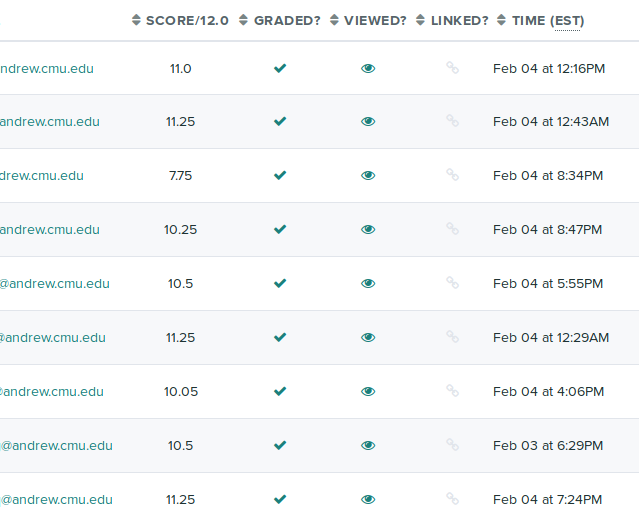 82
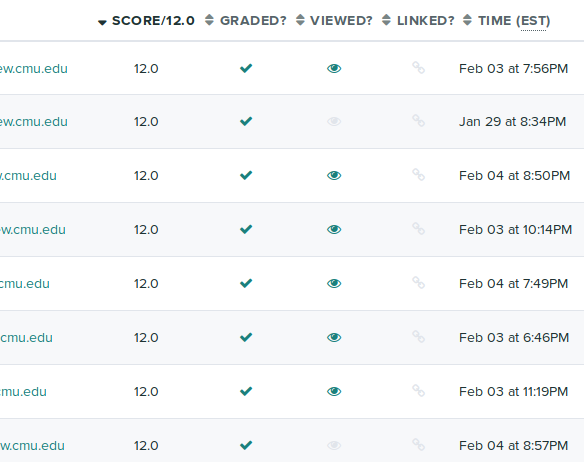 Stability
Say the table is already sorted by timeand we sort it by score

Two possible outcomes:
Relative time order within each score is preserved
Relative time order within each score is lost

A sorting algorithm that always does A is called stable
Stable sorting is desirable for spreadsheets and other consumer-facing applications
It is irrelevant for some other applications

New parameter to consider when choosing sorting algorithms
time ordering isnot preservedfor any givenscore
83
Stability
In general, a sorting algorithm is stable if the relative order of duplicate elements doesn't change after sorting
The 1st occurrence of x in the input array is the 1st occurrence of x in the sorted array
The 2nd occurrence of x in the input array is the 2nd occurrence of x in the sorted array
Etc.,
84